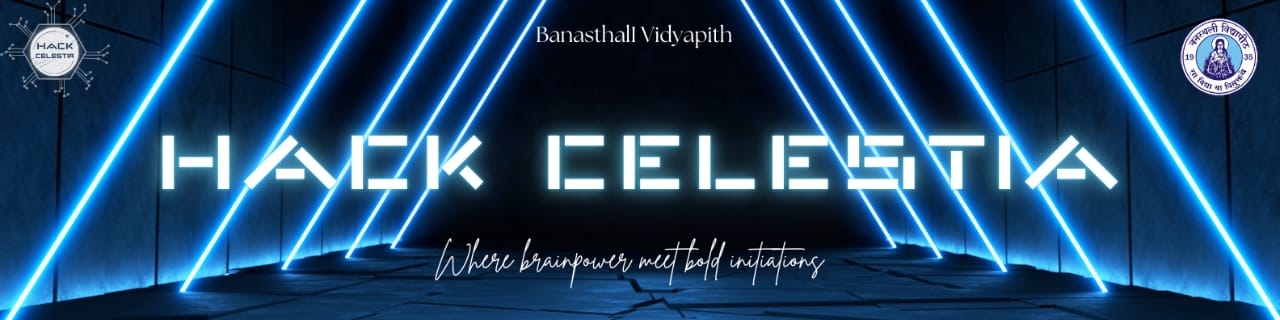 Team Name
Team Members
Track
College/University
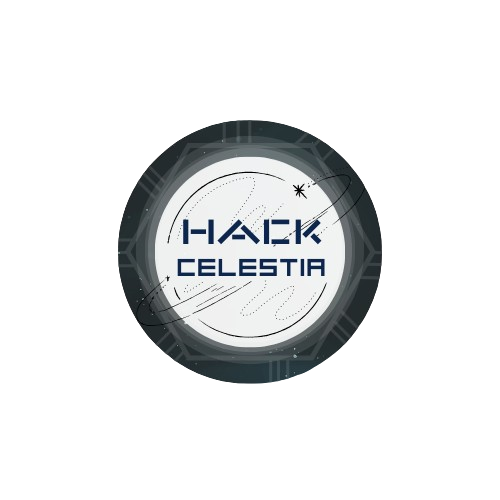 Problem Statement
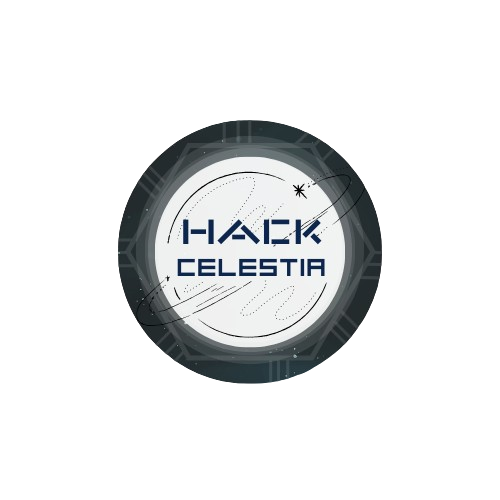 Solution/Approach Details
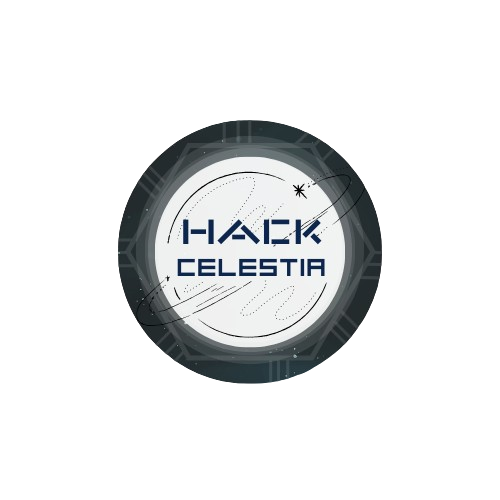 Use Case
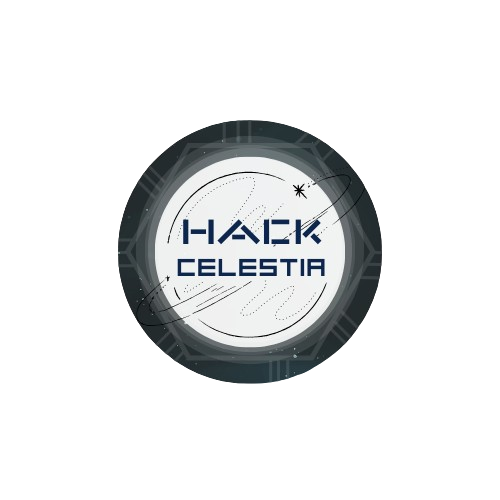 Feasibility and Viability
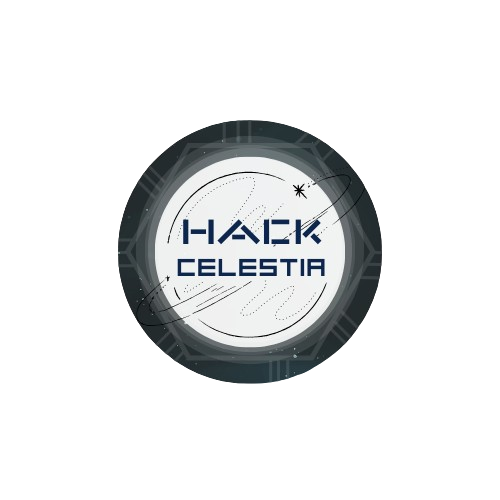 TechStack
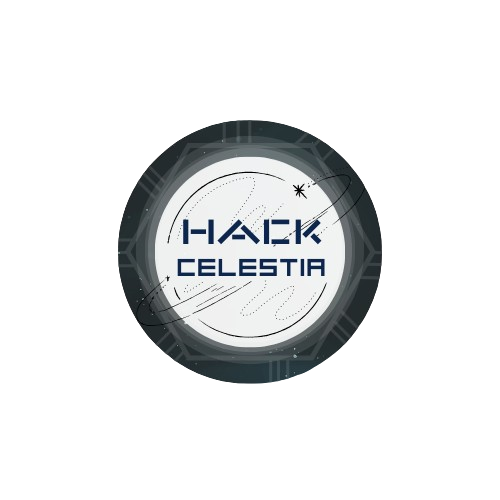 References